Figure 1. Decreased expression of CDKAL1-v1 in carriers of CDKAL1 risk alleles. (A–C) Comparison of the CDKAL1 (A), ...
Hum Mol Genet, Volume 23, Issue 17, 1 September 2014, Pages 4639–4650, https://doi.org/10.1093/hmg/ddu184
The content of this slide may be subject to copyright: please see the slide notes for details.
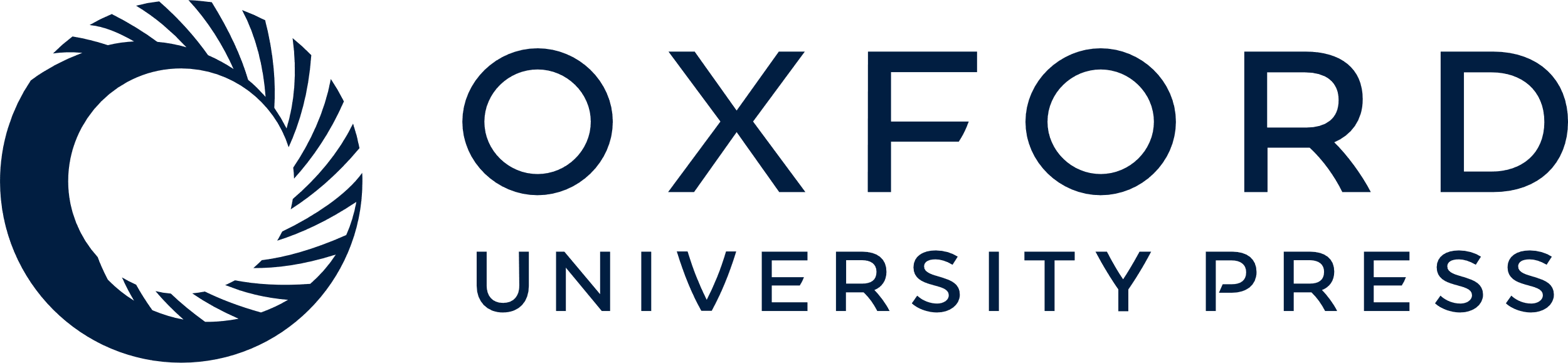 [Speaker Notes: Figure 1. Decreased expression of CDKAL1-v1 in carriers of CDKAL1 risk alleles. (A–C) Comparison of the CDKAL1 (A), CDKAL1-v1 (B) or CDKAL1-v2 (C) levels in groups of homozygous carriers of non-risk alleles (A/A), heterozygous carriers of a non-risk and a risk allele (C/A) and homozygous carriers of risk alleles (C/C) for rs10946398. n = 30 for A/A, n = 40 for C/A, n = 18 for C/C. (D) Correlation between the ms2-modification level of tRNALys(UUU) and the CDKAL1-v1 level in individuals with mixed genotypes. n = 94. (E) Correlation of the corrected insulin response with the CDKAL1-v1 level in individuals with mixed genotypes. n = 32. Error bars represent mean ± SEM.


Unless provided in the caption above, the following copyright applies to the content of this slide: © The Author 2014. Published by Oxford University Press. All rights reserved. For Permissions, please email: journals.permissions@oup.com]